The Future of .NET on the Server
DEV-B344
Scott Hunter - @coolcsh
Microsoft
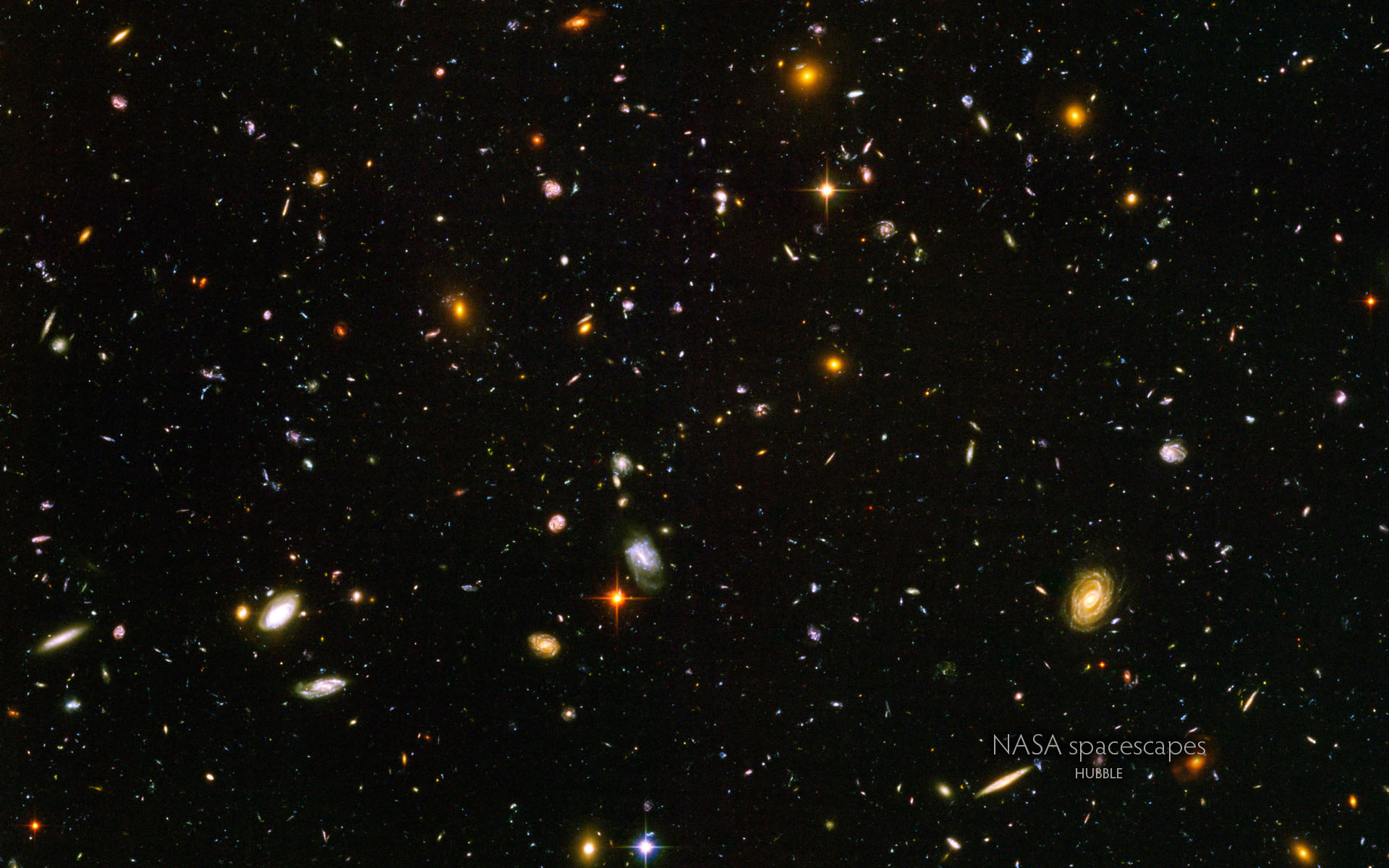 1.8B
From 64k embedded systems, PCs, tablets, phones, up to and past 64-way Cloud Servers
6M
.NET professional developers
active installs of .NET
What we are hearing from customers
“Our role is more important than ever before”
“We are required to innovate and deliver much faster”
“I need a cross-device development strategy”
“Open Source enriches the platform and the community
“…but I have existing applications to run and evolve”
.NET – Current state of Web and Services
Standards
based
Productivity of Visual Studio + Flexibility of Web
Interactive HTML / CSS tools for web apps that look and behave the same across any browser
Highly
interactive apps
Powerful tools and technologies for interactive apps
Develop JavaScript/TypeScript complex logic with powerful editing, debugging and diagnostics.
Suited for 
LOB apps
Supports demanding needs of LOB apps
Hybrid cloud requirements, flexibility, productivity, 
Tools to develop and test complex web applications that scale.
Our new approach to building .NET
.NET innovation
Innovation at the core for your existing and future applications
.NET
Flexibility and agile delivery
Continuous modular releases
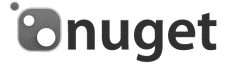 OSS
Openness
Transparent, open and community driven
The .NET Foundation
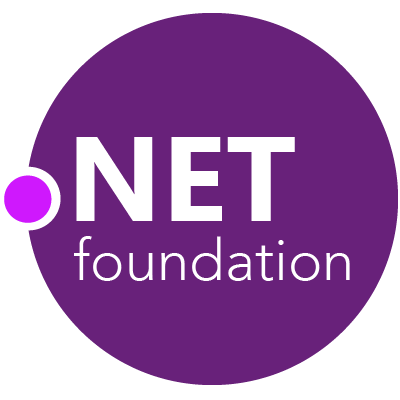 .NET API for Hadoop WebClient
Composition (MEF2)
MEF (Managed Extensibility Framework)
.NET Compiler Platform ("Roslyn")
Windows Phone Toolkit
Entity Framework
.NET Map Reduce API for Hadoop
WnsRecipe
.NET Micro Framework
Couchbase for .NET
Rx (Reactive Extensions)
ASP.NET Web Pages
ASP.NET MVC
System.Drawing
Xamarin.Mobile
Openness
Community
Rapid innovation
ASP.NET Web API
Xamarin.Auth
Mimekit
Mailkit
ASP.NET SignalR
OWIN Authentication Middleware
Web Protection Library
Windows Azure .NET SDK
Linq to Hive
Join the conversation with the community 
http://www.dotnetfoundation.org
@dotnetfdn // #dotnetfdn
ASP.NET vNext and the Modern Web
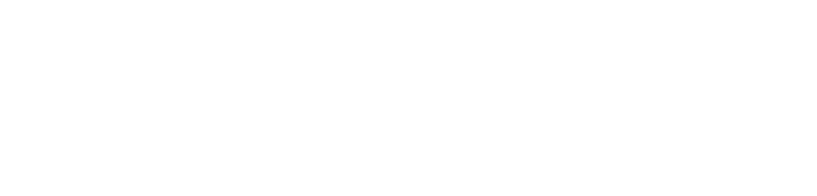 Totally Modular
Faster Development Cycle
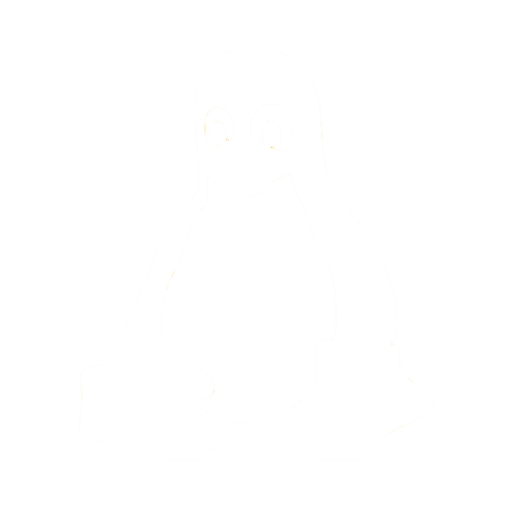 Seamless transition from on-premises to cloud
Choose your Editors 
and Tools
Open Source with Contributions
Cross-Platform
OSS
Fast
Enabling the Modern Web and Cloud
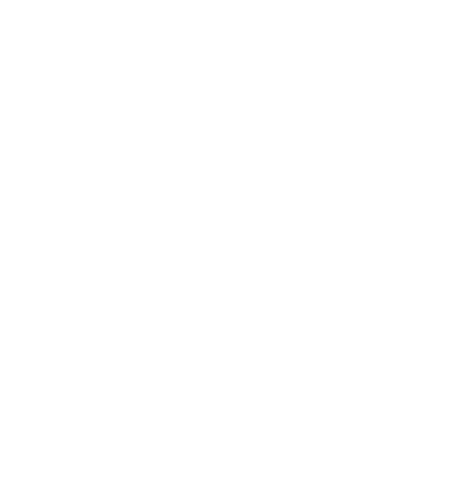 Extending Application Types
Enterprise LOB on Web
Enterprise LOB desktop apps with web backend
Modern Web applications
Common Improvements
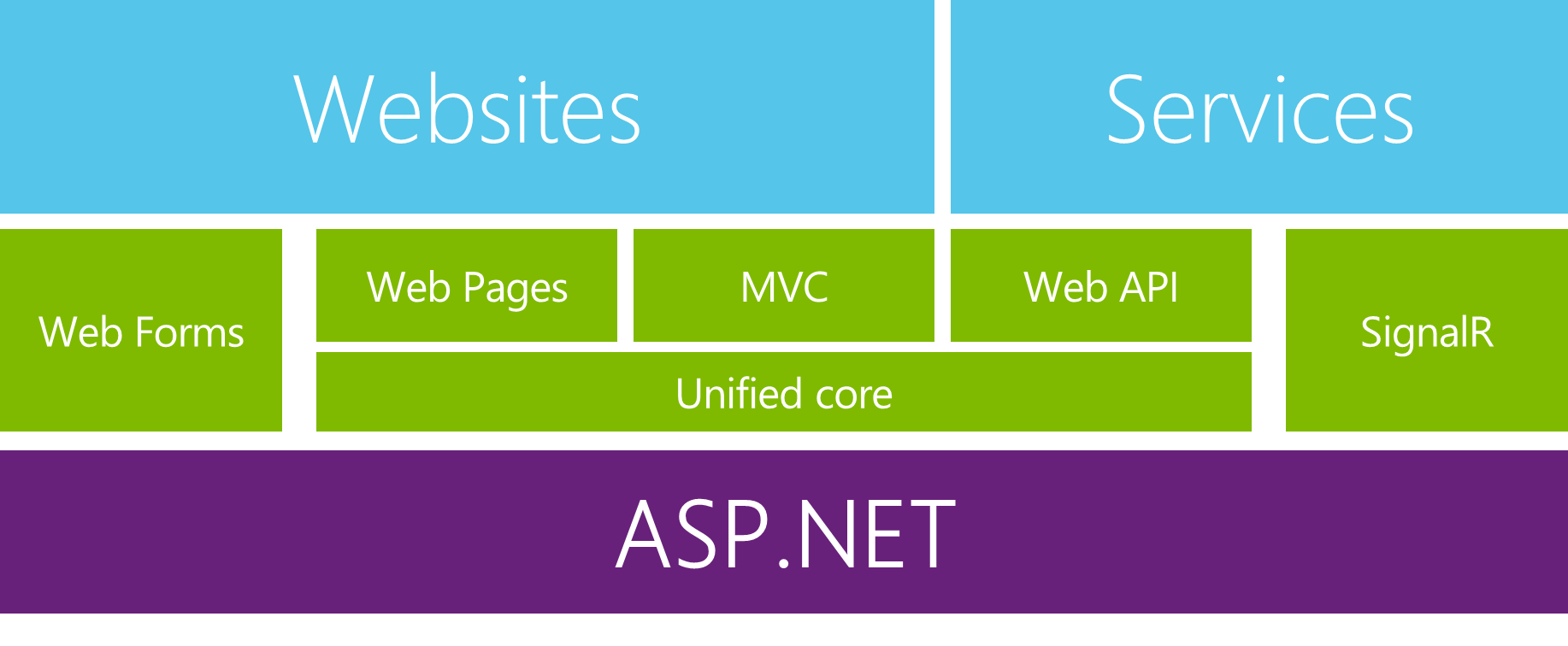 Consistency 
Modularization
Tracing & Diagnostics
Dependency Injection
Familiar frameworks
Modern Web – Agility
Faster Development Cycle
Features are shipped as packages
Framework ships as part of the application
More Control
Zero day security bugs patched by Microsoft
Same code runs in development and production
Developer opts into new versions, allowing breaking changes
Modern Web - Fast
Runtime Performance
Faster startup times
Lower memory / higher density (> 90% reduction)
Modular, opt into just features needed
Use a raw socket, framework or both
Development productivity and low friction
Edit code and refresh browser
Flexibility of dynamic environment with the power of .NET
Develop with Visual Studio, third party and cloud editors
Modern Web – Cloud
Seamless transition from on-premises to cloud
Cloud ready
Configuration
Session
Cache
Diagnostics
Run/Debug in Cloud
Tracing/Logging without re-deploy
Modern Web – Cross Platform
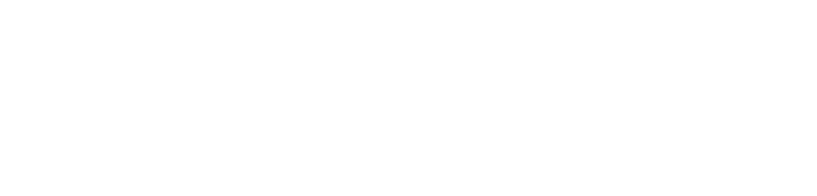 Runtime
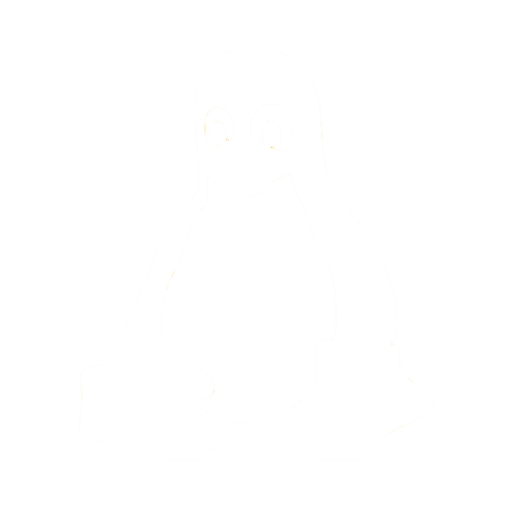 Windows, Mac, Linux
Editors
Visual Studio, Text, Cloud editors
No editors (command line)
Open Source with Contributions
OSS
ASP.NET vNext - Summary
MVC, Web API, Web Pages 6, SignalR 3, EF 7
ASP.NET vNext - Compatibility
Web Forms, MVC 5, Web API 2, Web Pages 3, SignalR 2, EF 6
Fully supported on .NET vNext
 
MVC, Web API, Web Pages 6, SignalR 3, EF 7
Breaking changes:
New project system
New configuration system
MVC / Web API / Web Pages merge 
No System.Web, new lightweight HttpContext (not System.Net.Http)
.NET vNext (Cloud Optimized)
Subset of the .NET vNext Framework
Things you depend on might not be available yet (images, etc)
Future of .NET
.NETvNext
Openness
Client apps
Web and services
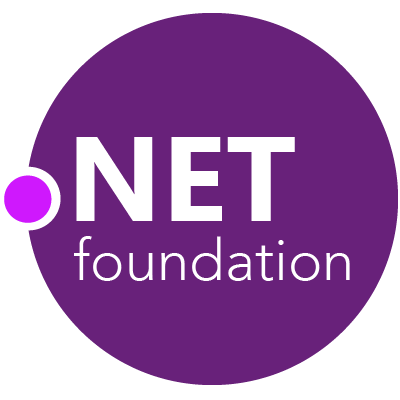 ASP.NET vNext: Web Forms, MVC, Web Pages, Web API, SignalR
WCF
Windows Store, WPF, Windows Forms, 
Console apps and related libraries.
Multi-purpose
Device optimized
Native compilation
Small footprint, side-by-side
Cross-device enabled
Cloud optimized
High throughput
Small footprint, side-by-side
Cross-platform enabled
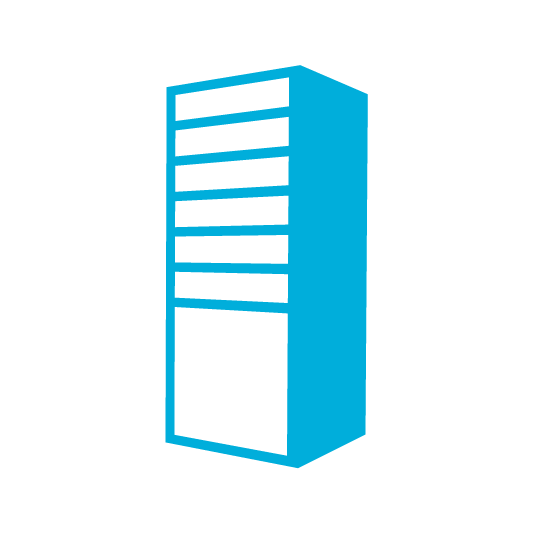 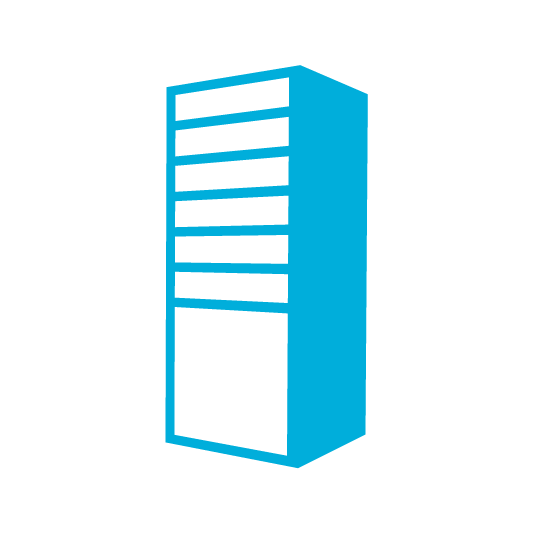 Specialized
Common
Runtime
Compilers
Libraries
Next gen JIT (“RyuJIT”)
SIMD (Data Parallelization)
.NET Compiler Platform (“Roslyn”)
Languages innovation
BCL and PCL
Entity Framework
Summary
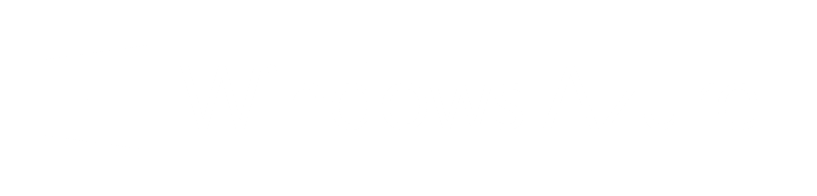 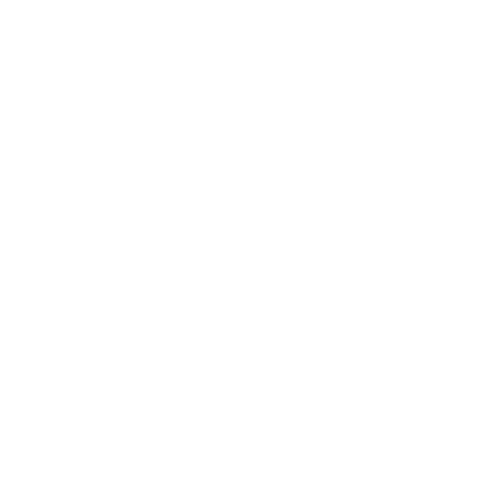 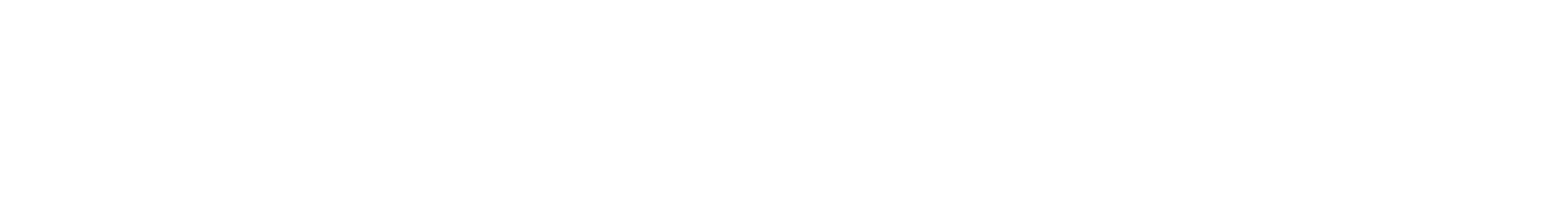 Providing the best end-to-end development experience…
…on your terms
Platform
Framework
Tools
…or bring your own
…or bring your own
…or bring your own
Related content
DEV-B344 The Future of Microsoft .NET on the Server
DEV-B314 ASP.NET Identity
DEV-B332 Entity Framework Now and Later
DEV-B343 Building Real-Time Applications with ASP.NET SignalR
DEV-B316 Automating Microsoft Azure with the Management Libraries
DEV-B220 Microsoft .NET Open Source Software Projects Showcase
Resources
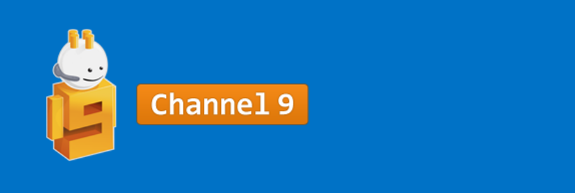 Learning
Sessions on Demand
Microsoft Certification & Training Resources
http://channel9.msdn.com/Events/TechEd
www.microsoft.com/learning
Developer Network
TechNet
Resources for IT Professionals
http://microsoft.com/technet
http://developer.microsoft.com
DEV Track Resources
http://www.visualstudio.com
http://blogs.msdn.com/b/developer-tools/
http://msdn.microsoft.com/vstudio
visualstudio
@visualstudio
visualstudio
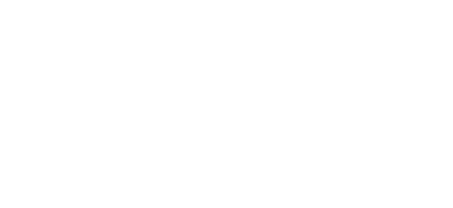 Claim your Visual Studio Online domain
MSDN subscribers, activate your Azure benefits now
Simply get started @ http://aka.ms/teched-eu
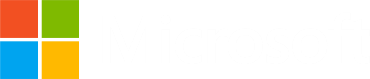 Please Complete An Evaluation FormYour input is important!
QR code
TechEd Mobile app
Phone or Tablet
TechEd Schedule Builder 
CommNet station or PC
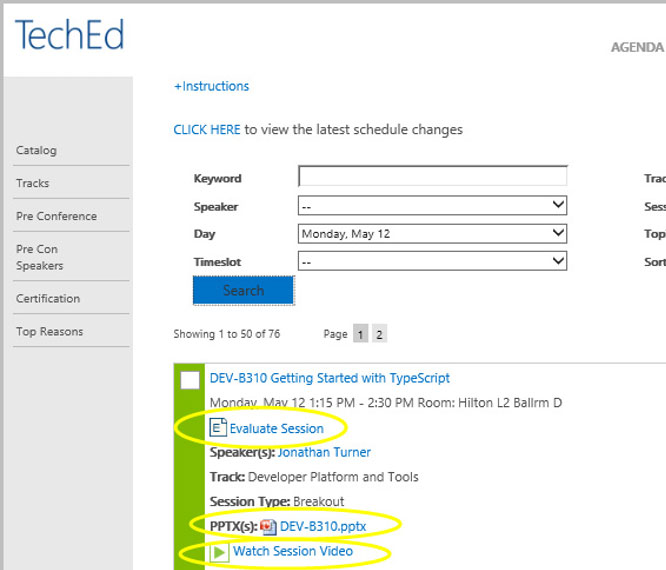 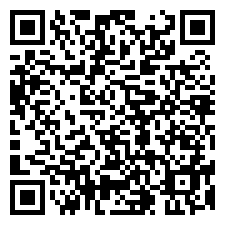 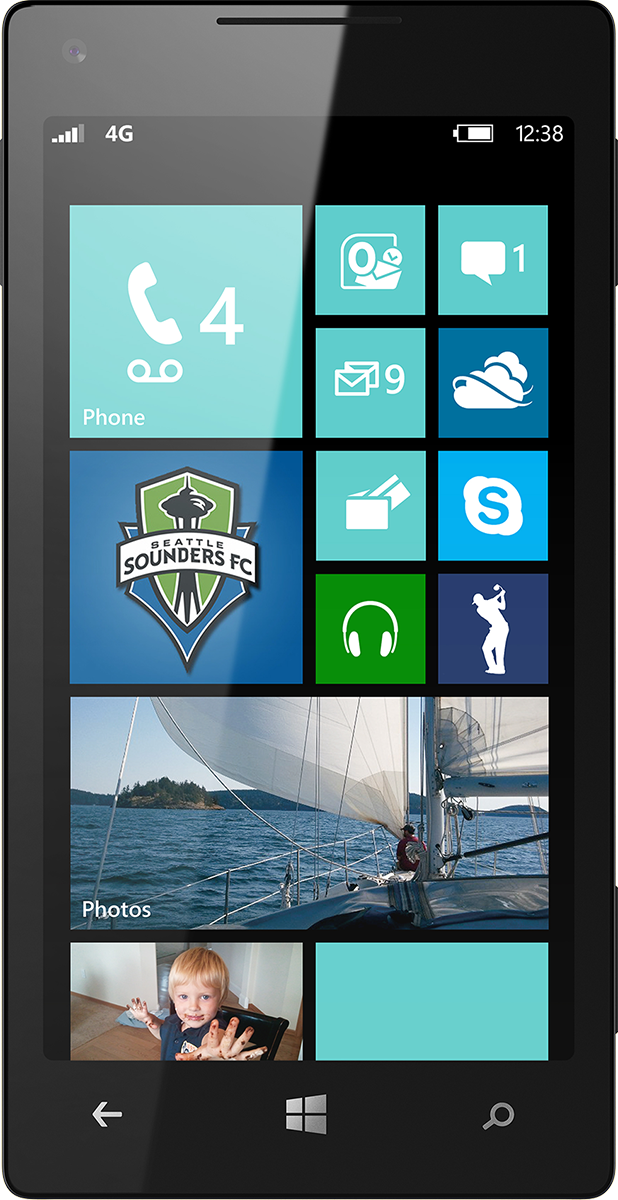 Evaluate this session
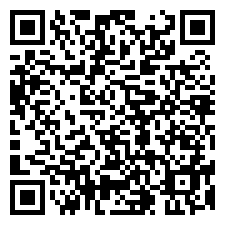 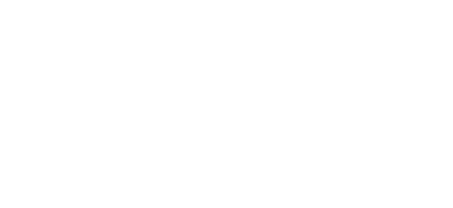 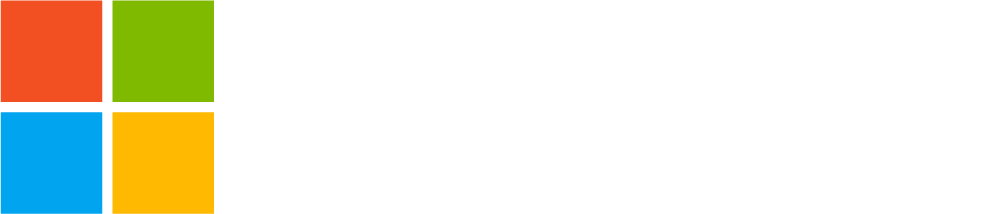 © 2014 Microsoft Corporation. All rights reserved. Microsoft, Windows, and other product names are or may be registered trademarks and/or trademarks in the U.S. and/or other countries.
The information herein is for informational purposes only and represents the current view of Microsoft Corporation as of the date of this presentation.  Because Microsoft must respond to changing market conditions, it should not be interpreted to be a commitment on the part of Microsoft, and Microsoft cannot guarantee the accuracy of any information provided after the date of this presentation.  MICROSOFT MAKES NO WARRANTIES, EXPRESS, IMPLIED OR STATUTORY, AS TO THE INFORMATION IN THIS PRESENTATION.